Childcare Study
Edgardo & Zalia
Usable Security – CS 6204 – Fall, 2009 – Dennis Kafura – Virginia Tech
Overview
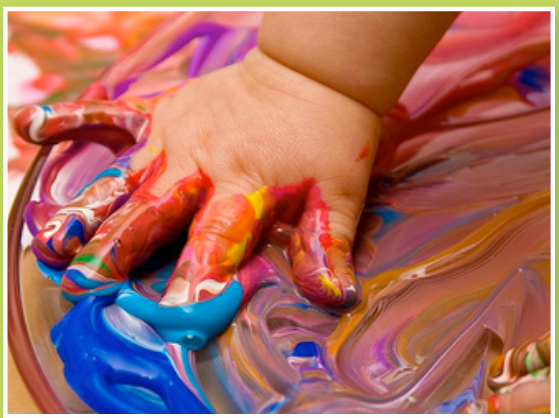 Introduction
Method
Demographics
Codes
Design Implications for Security
Summary
Q & A
Introduction
Pilot studies conducted this summer
Keeping and maintaining records is a growing concern
Current system is paper
We are studying how information is shared, documented, and evaluated in child-cares.
Usable Security – CS 6204 – Fall, 2009 – Dennis Kafura – Virginia Tech
Method
Grounded theory





Interview lasting about 30 minutes
Demographics
Interview 21 parents (7/14/2009 - 9/30/2009)
18 Female 3 Males
2 in after school only rest in full time
1.29 average number of children
13 months in current childcare on average
Two were single parent
All other had partners
Codes
Codes
Enrollment
General
Name, Birth date/Certificate, Emergency contact, SSN, Child’s like and dislike
Family Information
Parents’ contact, Employment,
 Background, Siblings
Health Information
Immunization record, 
Health insurance info,
	 Medical conditions, Allergies
Sensitive Information
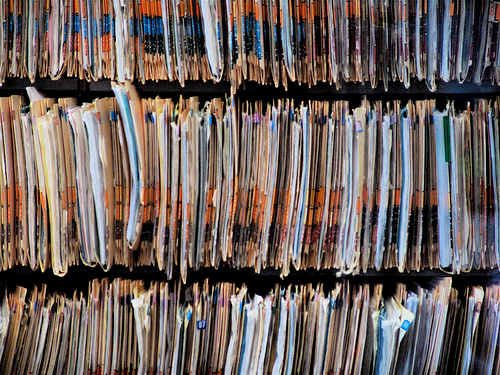 Additional Information
Special needs (Speech disability, handicap)
Language and cultural information (Bi-lingual)
Psychological family condition ( Other child’s death, parents’ divorce)
Security
Physical safety 
of children
Information Security
Security
Physical Safety of the Children
Buzzer/bell at entrance
Door lock: Pin / card
Web-camera
Central monitoring System
Signature sheet for 
	drop in and pick up
Emergency list
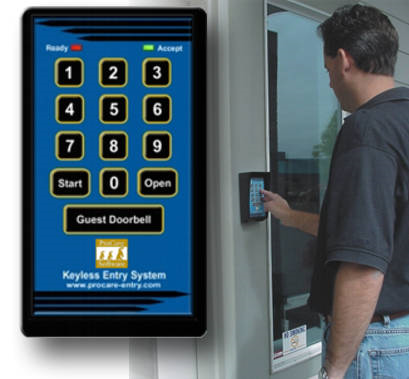 Information Security
Storage
Locked file cabinet
No one sure if the information are stored digitally
 Access
Only two parents are informed about access (Emergency listed people)
Others believe daycare officials have
Share
Parents believe daycares will ask them before sharing their information
Expiration
Parents
Want to keep only name, 
	contact and enrollment time in file after leaving the childcare
Believe their information will eventually be disposed.
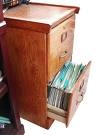 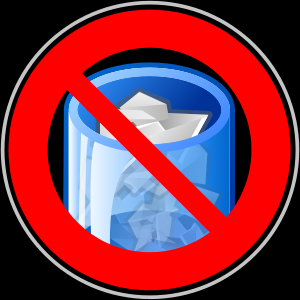 Trust
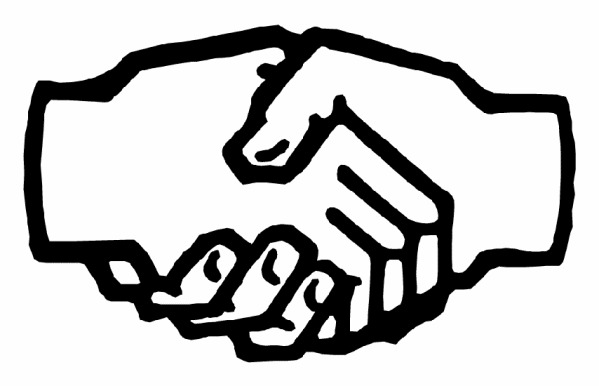 Parents generally trust daycares.
Personal relationship rather than information practice is the basis of their trust.
Security system of daycares has impact in their trust
None but participant 13 and 14 faced information security breach.
Single incident of security breach leads to unrecoverable bad impact on trust
Communication
Face-to-face
Physical reports
Ambient Information
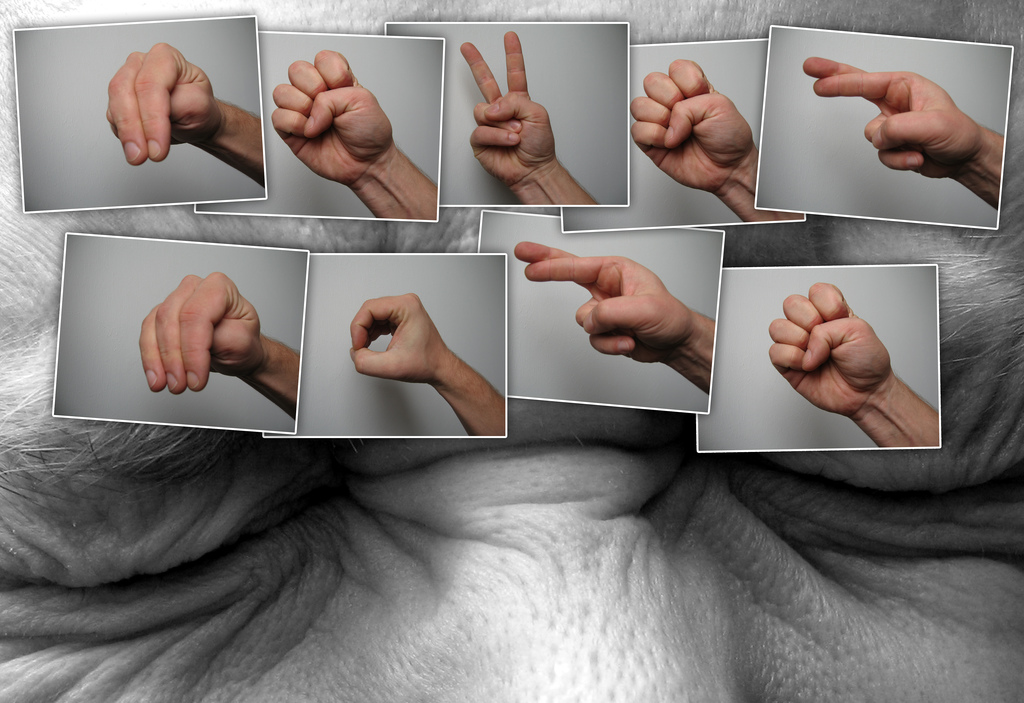 Face-to-face
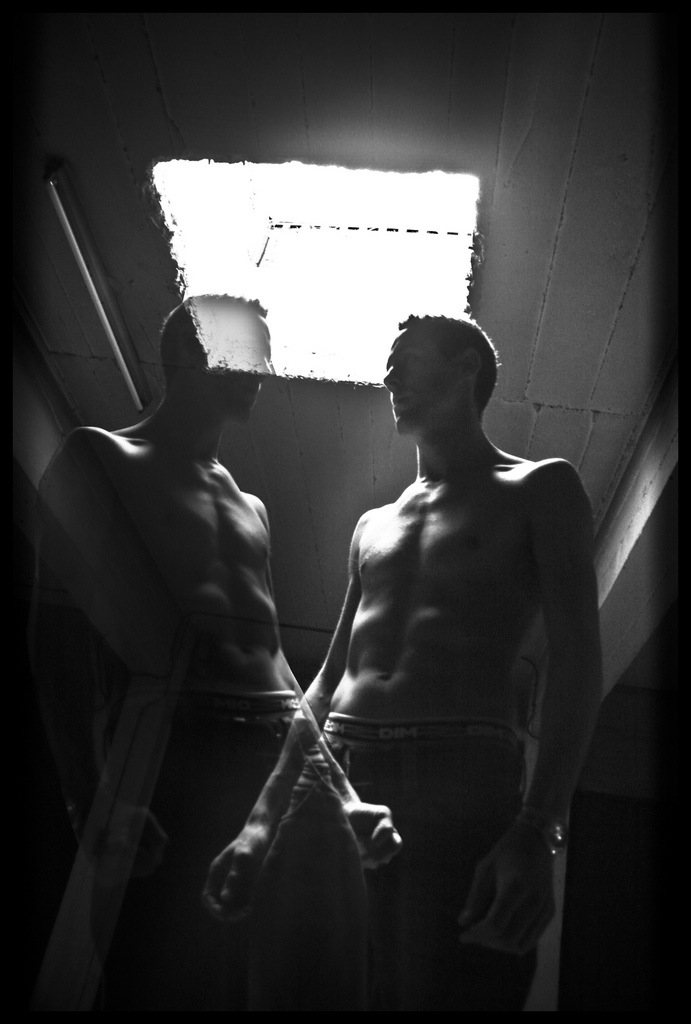 Main communication method by all 21 participants
Preferred method
Expect verbal report of the status of their child
Physical Reports
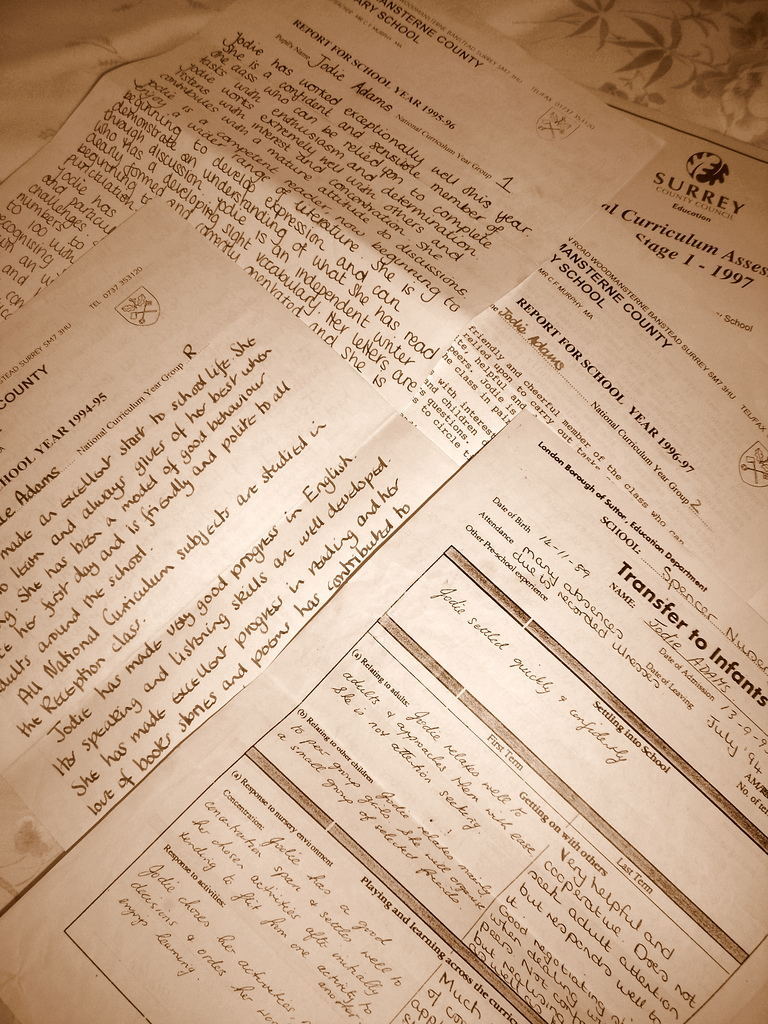 Mentioned by all 
Specific Child Information
Information About the Childcare
Secondary Information
Ambient Information
15 participant mention receiving information this way
“[the] majority of their information is all posted. Cork boards
    display boards all
    through the 
    entrance way”
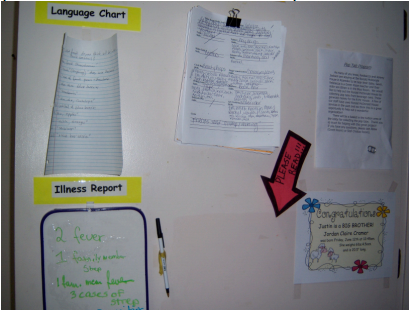 Breakdowns
Whenever a communication, interaction, or a critical incident has occurred
14 participants mention this
5 participant left
    childcare after 
    a breakdown
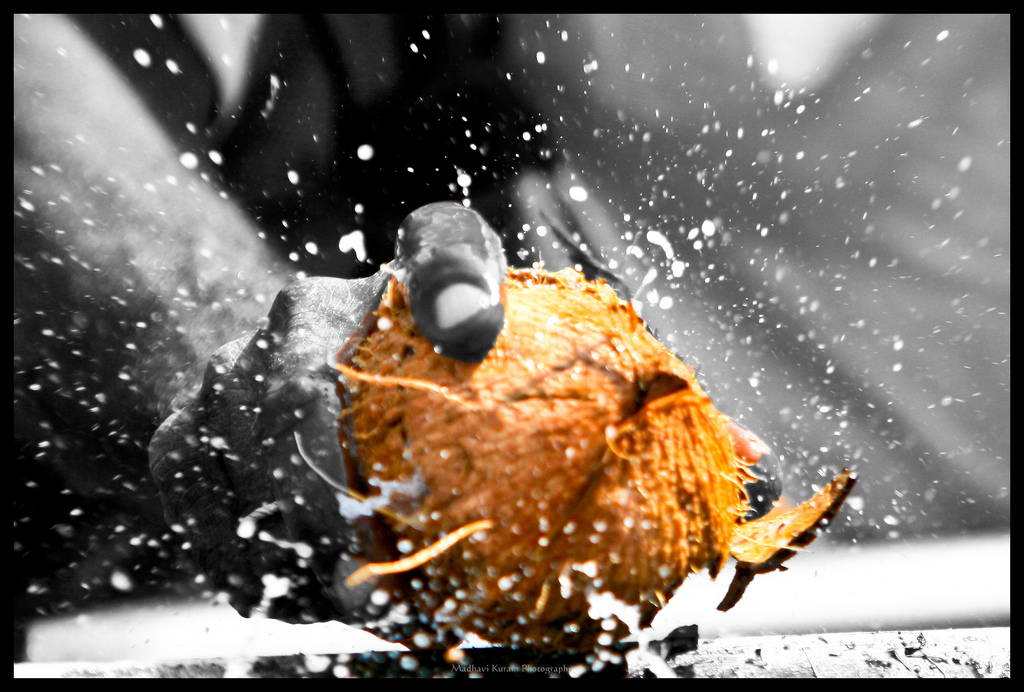 Light Bulb Moments
Just over half of participants
"You know, I've never really thought about it."
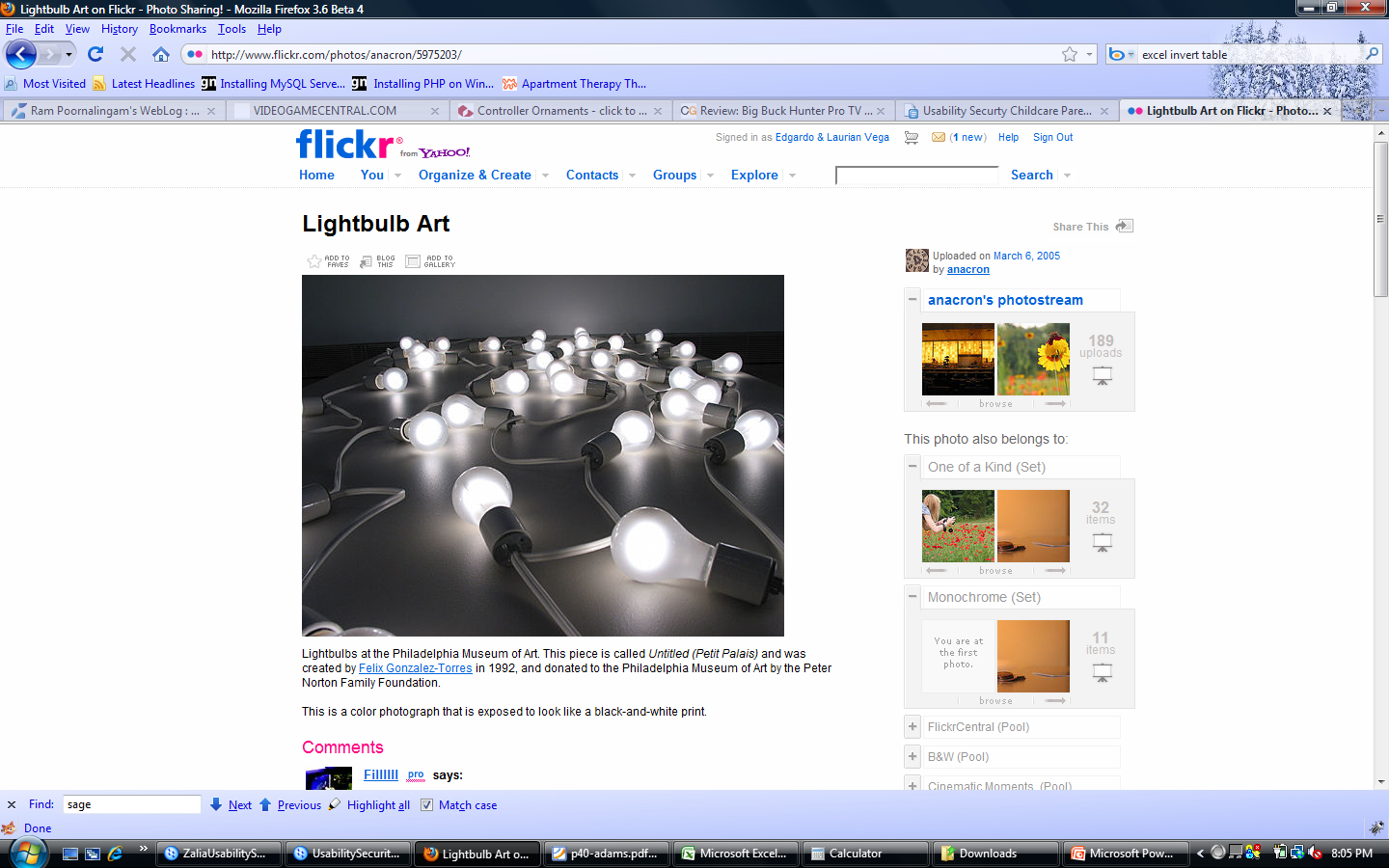 Design Implications for Security
Supporting rich communication and reporting in both directions 
Take the information the parents have and explain how and why this information is needed 
Provide access logs to all parties’ information
Summary
Technology continues to fill our lives, it is becoming more ubiquitous
Parent have a large amount of trust in the childcares information security practices
Large emphasis on the ability to communicate with the childcare effectively
Q & A